Gender & Family
“That institution in society that arranges for: (1) Regulation of Sexual Relations; (2) Household Composition; (3) Child-Rearing”
Sex & Gender
Sex = Biological Fact
Gender = Cultural, Social-Psychological Fact
Family
Regulation of Sexual Relations
Culture
Changes in Gender Roles
Divorce
Family & DivorceRegulation of Sexual Relations
Crude Divorce Rate = No. of divorces/100 married persons
1920: 13.4
1960: 23.1
1990: 51.1

BUT: How the 50% rate is calculated
Annual marriage rate per 1,000/Annual divorce rate per 1,000
2003: 
7.5 marriages per 1,000
3.8 divorces per 1,000 (NCHS, 2005)
Family & DivorceRegulation of Sexual Relations
Better method of calculation
How many people who have ever married subsequently divorced?
Highest rate = ca. 41%
Factors Predicting Success & Failure
Education 
Divorce rates lowest for college graduates
1/3 to ¼ the rate of non-graduates 
Age
Nearly ½ under age 18
 40% under age 20
24% over age 25
Religion
Born-again Christians same as general population (ca. 1/3)
Family & DivorceFactors Predicting Success & Failure
Region
Highest rates
South & Midwest
“Red” states higher than “blue” states
from Smart Marriages Listserv , Jan. 4, 2005
Cohabitation
Couples cohabiting before marriage 
Significantly higher risk of divorce than couples not cohabiting before marriage
Family & DivorceFactors Affecting Success & Failure
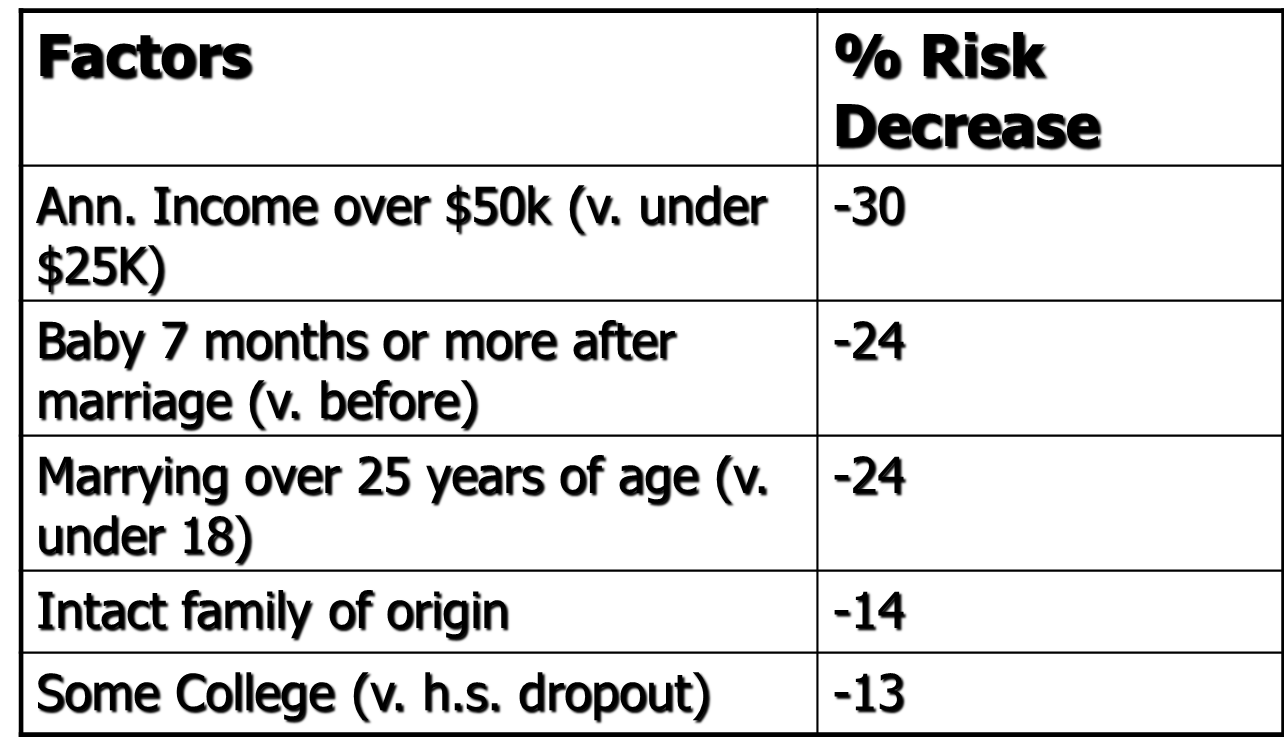 Household Composition“Who Lives With Whom?”
Divorce (obvious effect)
Changing Household Forms
Living together has increased > six-fold
Often short term
Higher divorce rate 
Staying single: 
2000: 27.2 million people, 26% of all households (in 1950, 9.3%)
Vs. 22% married couples & their kids
21% married couples living alone	
Waiting Longer (Older married households)
1950:
2004:
Household Composition“Who Lives With Whom?”
Changing Household Forms
Waiting Longer (Older married households)
Household Composition“Who Lives With Whom?”
Single Parent Households
2000: ca. 13.5 million single parents had custody of 21.7 million children under 21 years of age 
% of population made up by married couples with children decreased from 40% in 1970 to 24% in 2000
Single parent households increased from 9% in 1990 to 16% of all households by 2000.
Of all custodial parents, 85% were mothers 
Variation by race/ethnicity
Household Composition“Who Lives With Whom?”
Children in single-parent households by race/ ethnicity, 2006 (American Community Survey & Annie E. Casey Foundation, 2006)
Household Composition & Child-Rearing:Lineality & Locality
Unusual Society
Patterns of lineality & locality 
Patrilineal
Trace blood & property lines along father’s side
Matrilineal
Trace blood & property lines along mother’s side